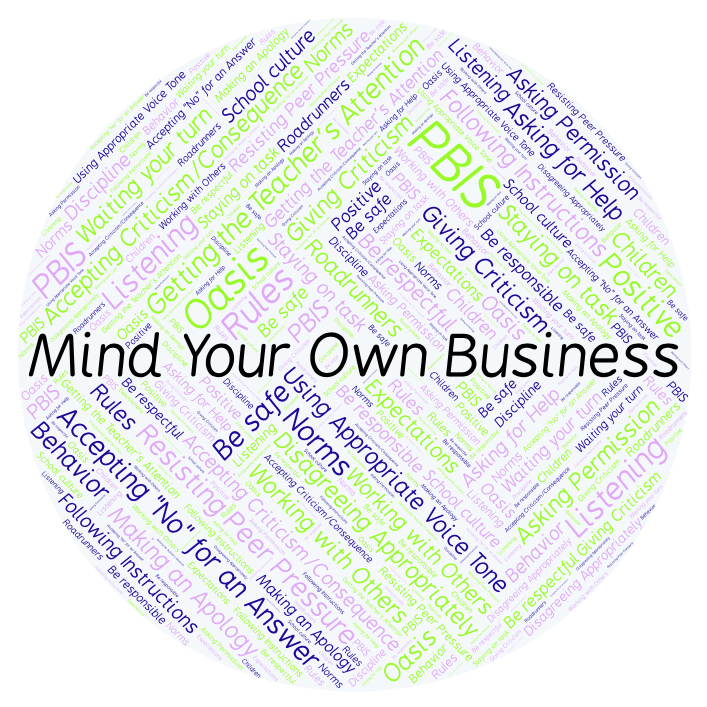 PBIS Social Skills
Day 4
Minding Your Own Business
Remember, this week we are talking about Minding Your Own Business.
Let’s review the three steps.
Minding Your Own Business
Step 1: Focus on your assignment or task.
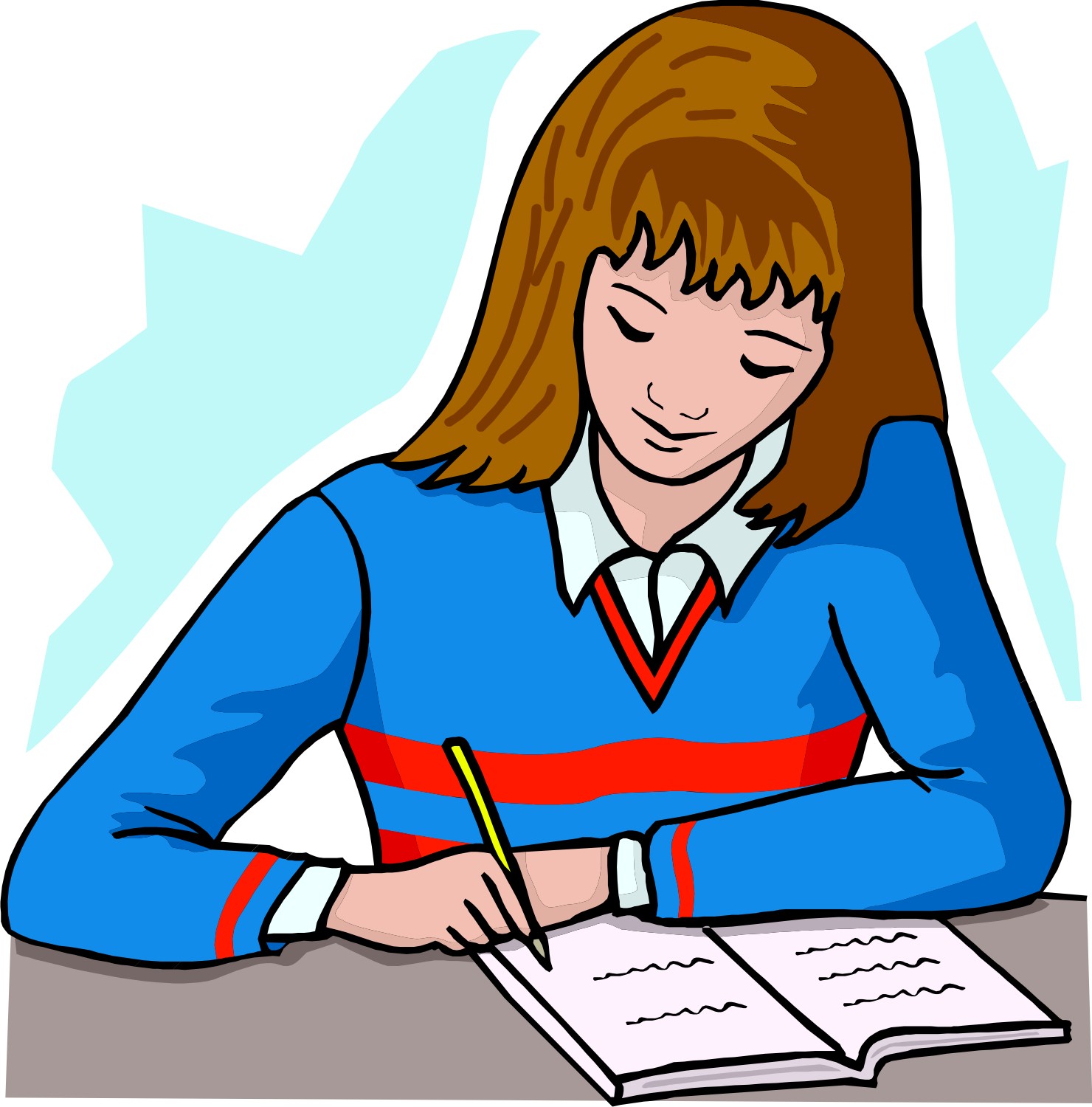 Minding Your Own Business
Step 2: Ignore all conversations, gestures, and distractions that are someone else’s business.
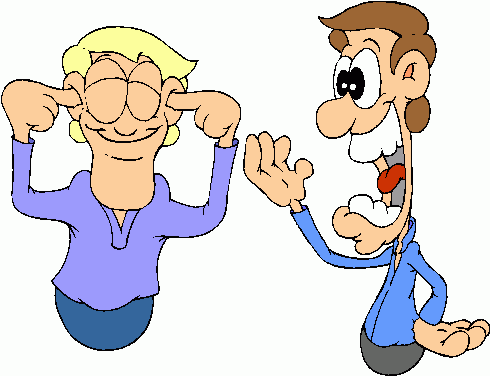 Minding Your Own Business
Step 3: Keep working quietly until you receive further instructions.
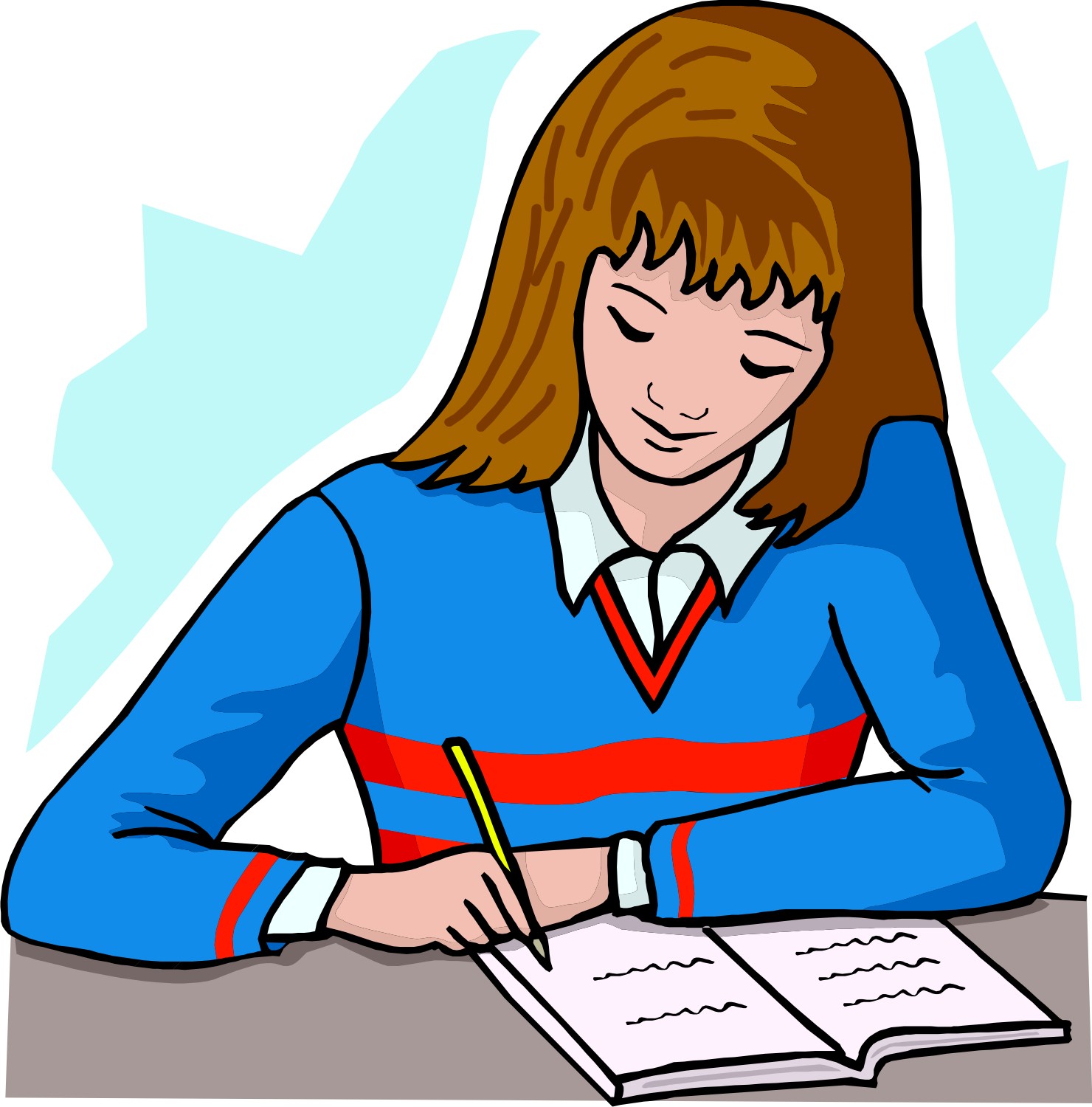 Minding Your Own Business
When you mind your own business, you are more likely to stay out of trouble and you are more likely to complete your assignment.
Okay, today we are going to talk more about the third step.
Step 3 is “Keep working quietly until you receive further instructions.”
Minding Your Own Business
Why is it important to keep working quietly, even when there are distractions?
Turn to your elbow partner and practice step 3.
Minding Your Own Business
What do you think would happen if you didn’t keep working quietly?  
Turn to your elbow partner and demonstrate a non-example of this step.
Minding Your Own Business
Log in to Edmodo and navigate to the “PBIS Social Skills” group.  If you haven’t already joined, the code is w483zg.
Find the “Minding Your Own Business Discussion Prompt” and respond in writing by clicking on the Reply button.
Minding Your Own Business
Project of the Week
Work with your table group to create a Venn diagram to show the difference between tattling and reporting.
Be sure to include:
at least 8 scenarios that could be considered either tattling or reporting.
explanations for why you placed each scenario in one category vs. the other.
Present the Venn diagram to your class.